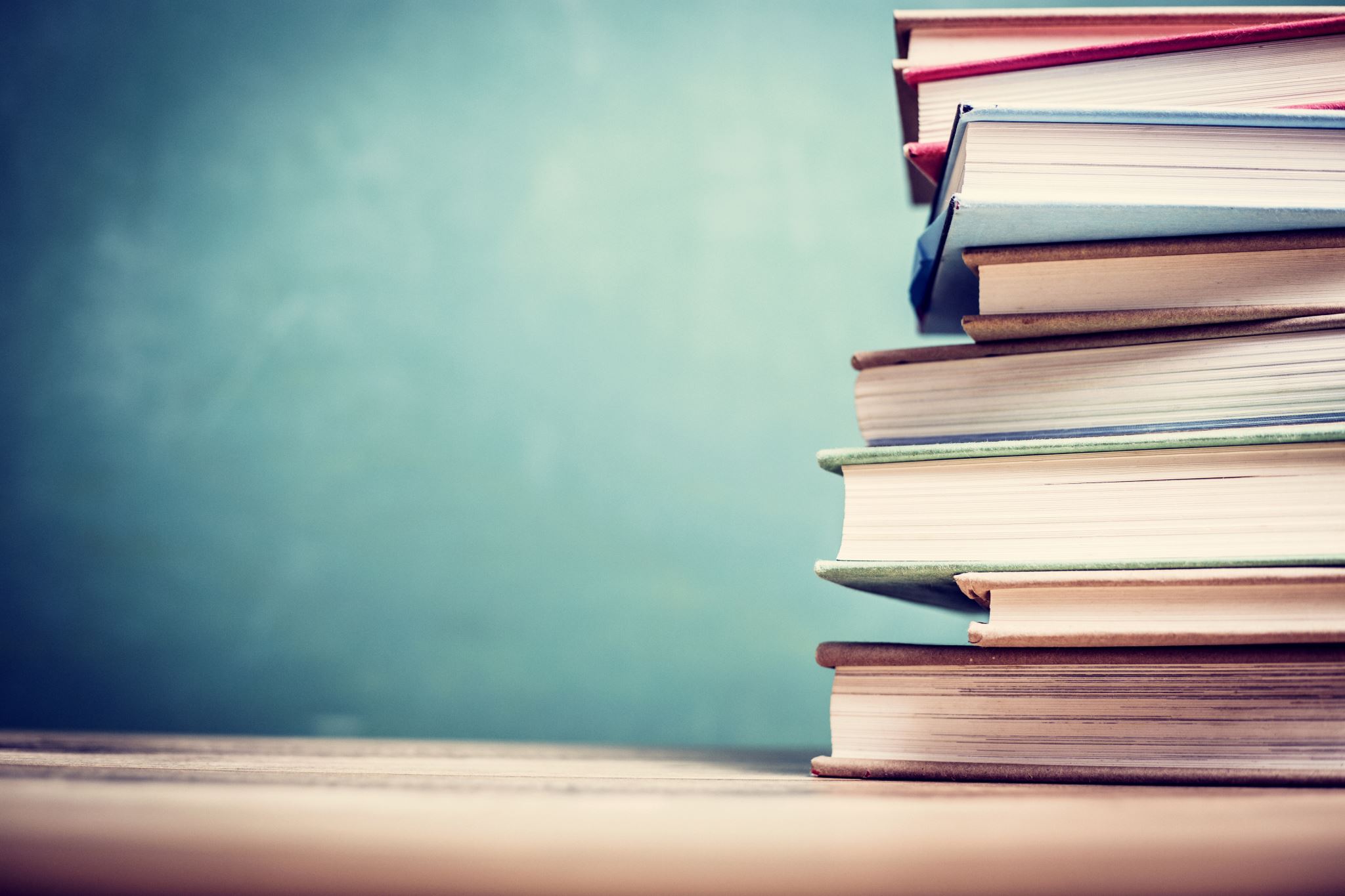 Educational Equity is a Journey, Not a Destination
Lisa Guerrero
Vice Chancellor for Equity and Inclusive Excellence, WSU Pullman
PIT Stop – November 9, 2023
“Am I fulfilling my responsibilities to eliminate harm and make my classroom environment diverse, equitable, and inclusive?”
Cultural Humility
A lifelong process of self-reflection and self-critique whereby the individual not only learns about another’s culture and experiences, but one starts with an examination of their own beliefs and cultural and social identities. 
(National Institutes of Health – NIH)
Reflective Questions:
What is your personal goal as a teacher?
What do you think your primary role is as a teacher in relation to instruction?
Take a few minutes and write down some thoughts on the following questions. First, think of one of the classes you have taught. 

In your mind, what were the students supposed to learn by the end of the class?

How did the assignments help them to learn what they were “supposed to”?

Do you think most students would agree that they learned what you thought they should?

If they learned something different about the topic than what you thought they would or should, does that mean they failed?
Educational equity requires that educators recognize, respect, and attend to the diverse strengths and challenges of the students in their classrooms.
Keep in mind: You are the subject expert, but you are not the only teacher in the classroom.
Building a classroom grounded in educational equity requires  the focus be on two primary things:
Environment
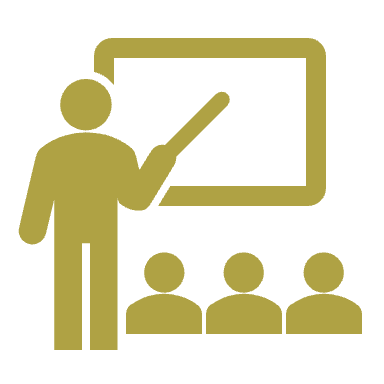 Be Explicit
Help students develop institutional literacy. Don’t assume all of your students know how different aspects of university life work.
Mitigate Stereotype Threat
Stereotype threat is a term coined by scholars Claude Steele and Joshua Aronson that refers to a situational predicament in which people are or feel themselves to be at risk of confirming negative stereotypes about an individual's racial, ethnic, gender, or cultural group which is theorized to be a contributing factor to long-standing racial and gender gaps in academic performance.
Build Trust
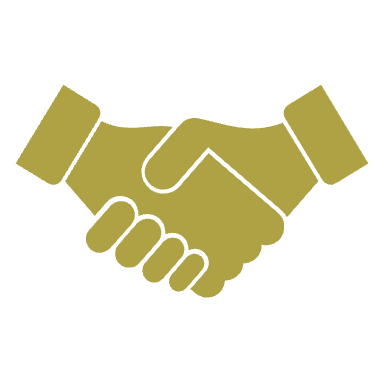 As you teach be mindful of the difference between scholarly expertise and social authority.
Reflective Exercise
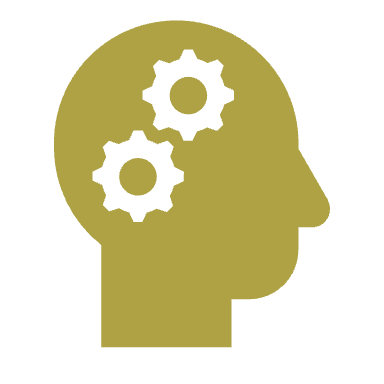 Assume every student in your class is:
How would your pedagogical practices need to change to ensure the most responsive and impactful course/classroom experience for them?
Curriculum
Additive Diversity vs. Integrated Diversity
Additive Diversity
Elements of diversity added in small or isolated ways meant to improve or increase diverse representation in a particular space, program, class, etc.
Examples of Additive Diversity
Integrated  Diversity
A deliberate approach to using diversity as a mindset to coordinate and unify equal representation and equitable access throughout all spaces, programs, classes, etc. by design
Examples of Integrated Diversity
Additive diversity should not be seen as a “bad” approach to diversity.
But, neither should additive diversity be understood as the end point of increasing diversity. Additive diversity is always only the beginning of increasing diversity in substantive and impactful ways.
Reflective Exercise:  Take a few minutes to do the following
Examples of equity-minded practices
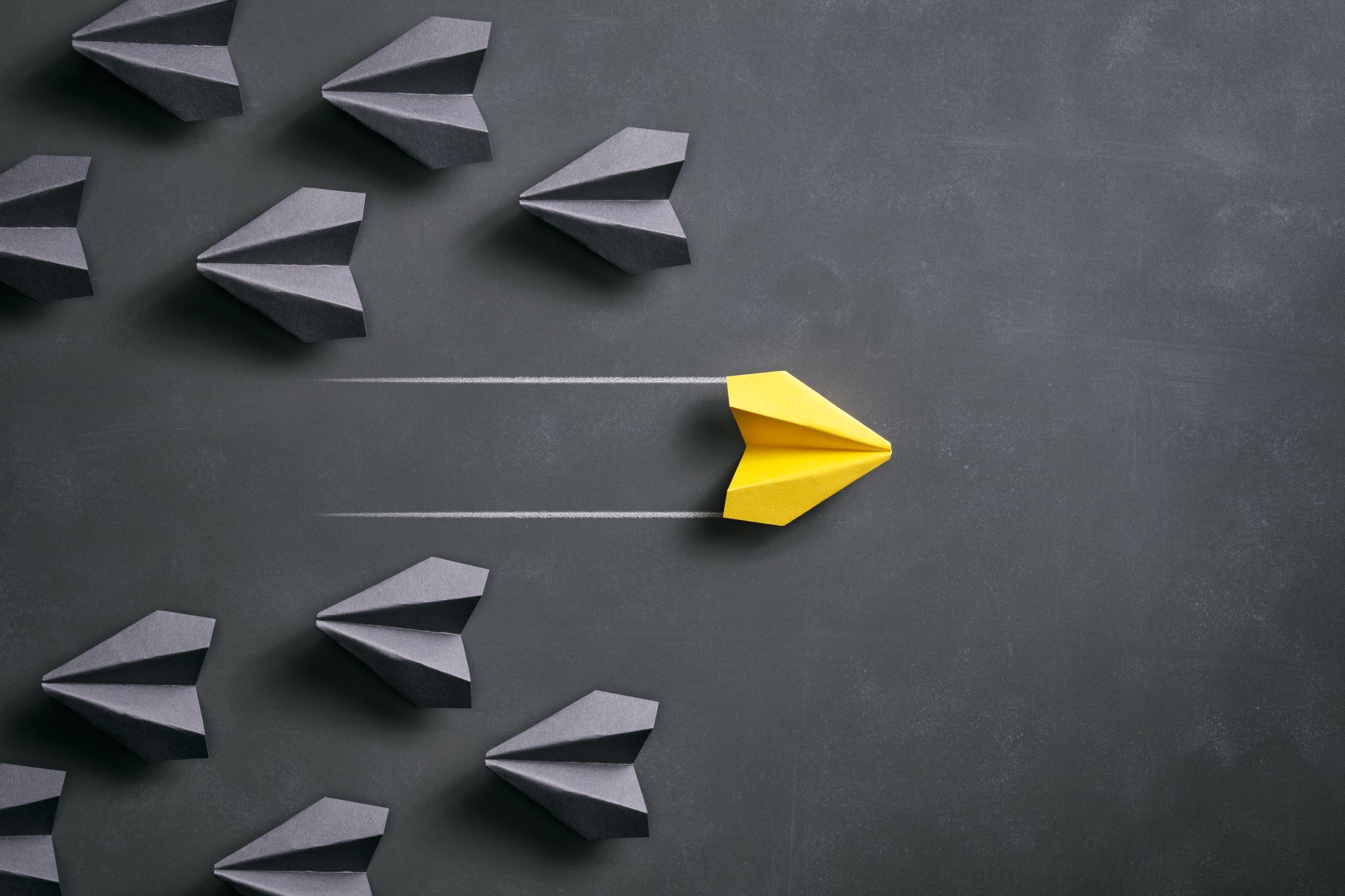 10 Things You Can Start Doing Right Now
Lead with empathy
Self-reflect/practice cultural humility
Hold yourself accountable
Don’t assume/avoid deficit-based lens
Always be learning
Treat each class as unique
Get feedback from your classroom community
Make mistakes
Do better
Rinse and repeat
Equity is not solely something that you do. Equity is who you are. Equity is a reflection of the educators’ humanity toward the students they serve.
Baruti Kafele
What the educator does in teaching is make it possible for the students to become themselves.
Paulo Freire